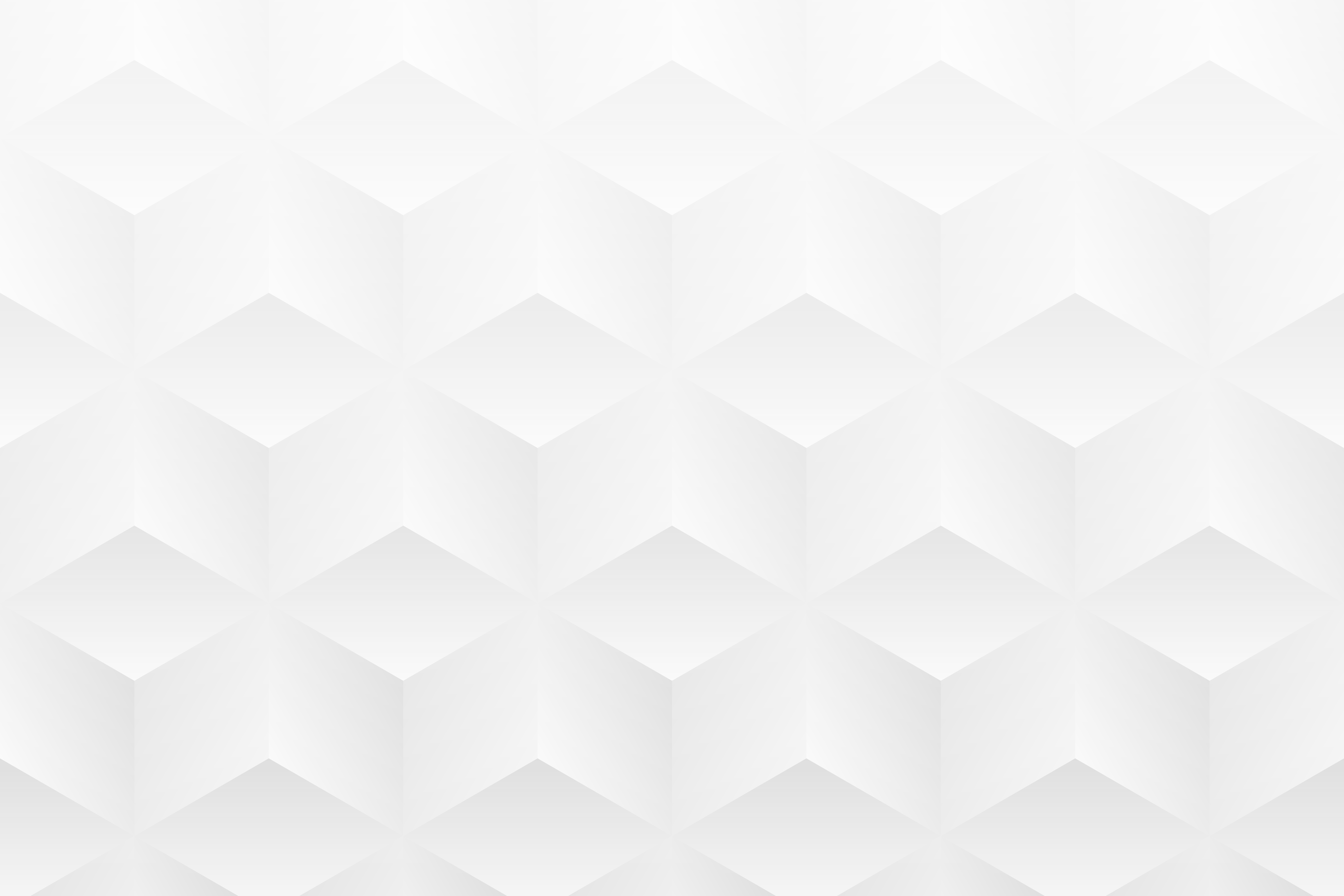 MODELO DE ESTUDO COMPARATIVO EM POWERPOINT
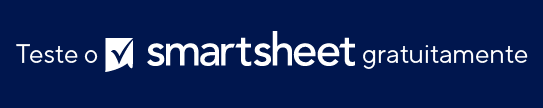 CRIADO POR
NOME

DATA
DD/MM/AA
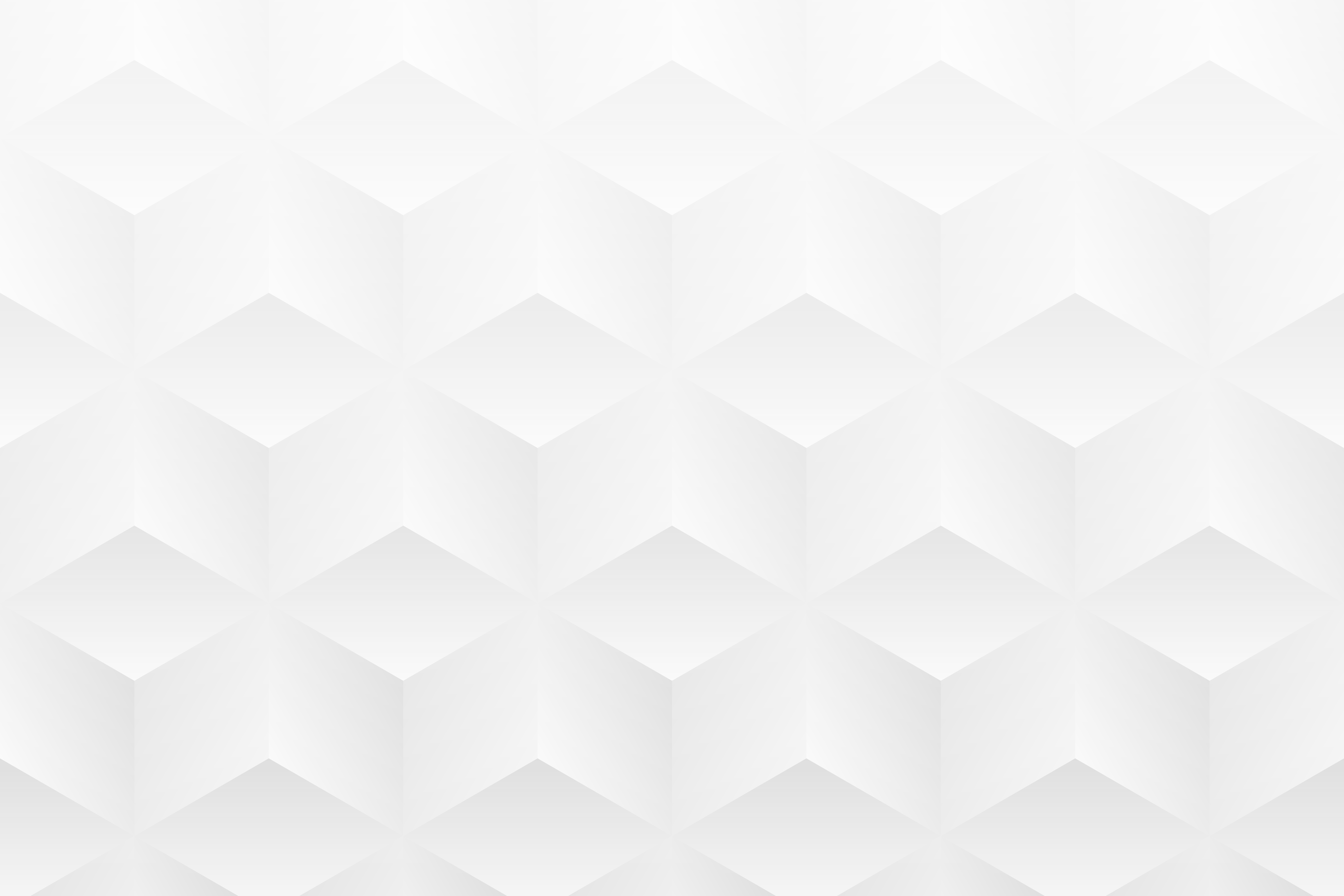 COMPARAÇÃO LADO A LADO
No lado esquerdo, descreva o primeiro item, conceito ou estratégia que você está comparando e detalhe suas principais características, vantagens e possíveis desvantagens. No lado direito, faça o mesmo para o segundo item, conceito ou estratégia. Este layout é ideal para fazer uma comparação aprofundada entre dois elementos diferentes.
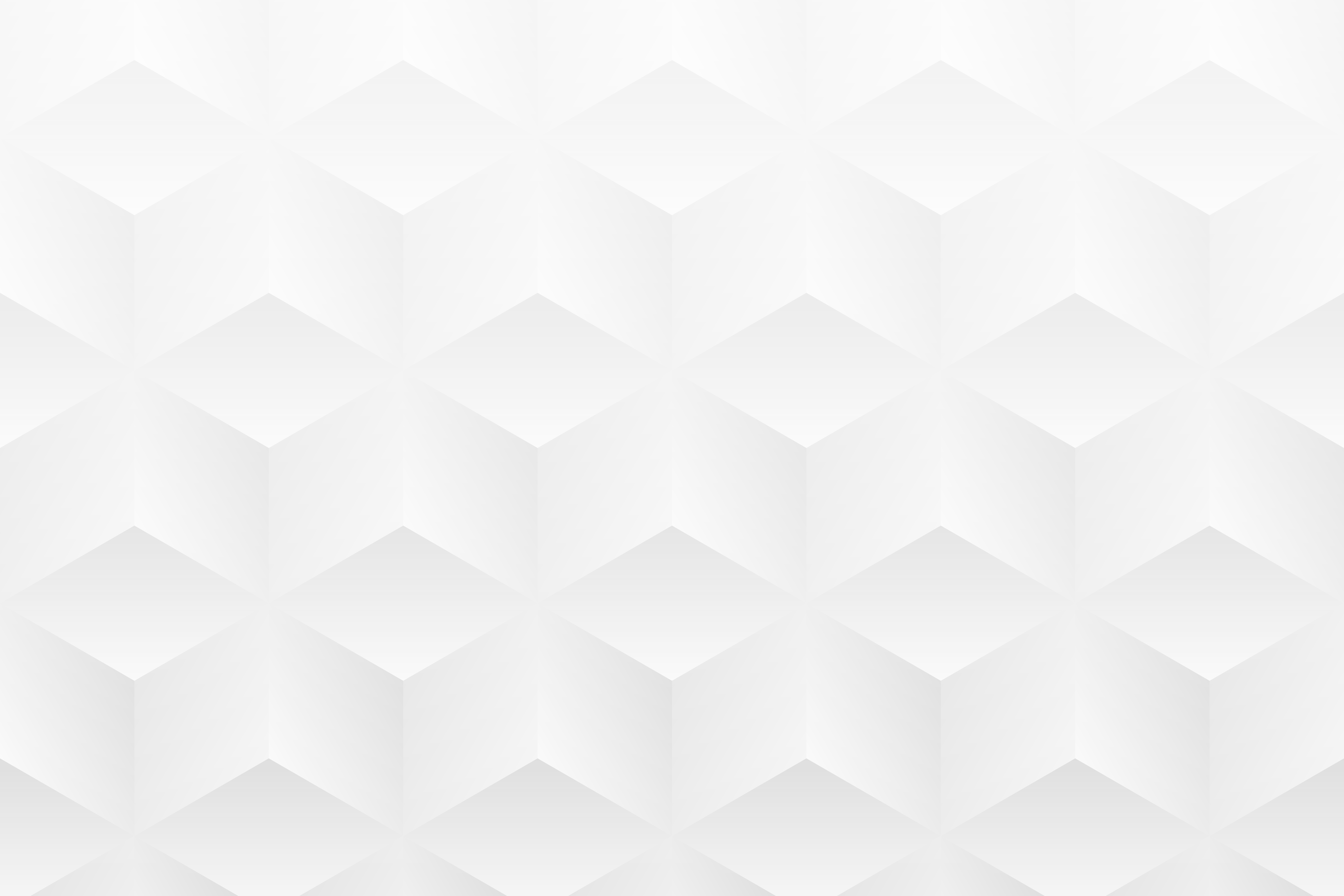 ANO ANTERIOR vs ANO ATUAL
Em cada um dos itens, faça uma breve análise comparando os dados do ano anterior e do ano atual. Explique a importância das mudanças ocorridas e o que elas indicam sobre desempenho, tendências ou melhorias. Compare o desempenho ou o progresso anual. Inclua percentuais relevantes e explique brevemente por que cada item mudou ou manteve a consistência ao longo dos anos.
ANO ANTERIOR
ANO ATUAL
65%
65%
95%
95%
23%
23%
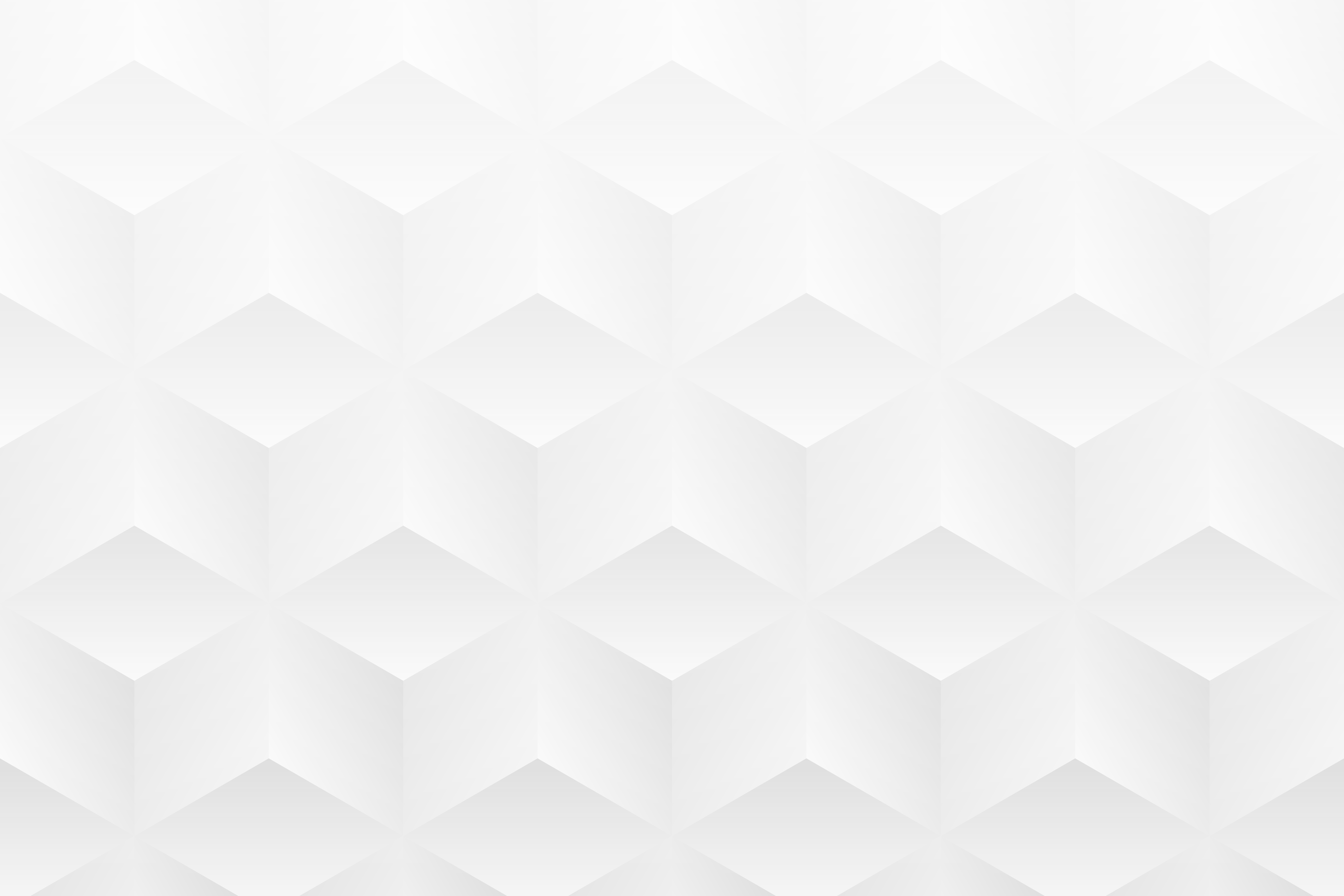 GRÁFICOS DE BARRAS VERTICAIS ANO A ANO
Use esses gráficos de barras para mostrar como itens/métricas específicos mudaram ao longo de um período de três anos. Cada barra representa um ano. Insira dados para demonstrar crescimento, declínio ou estabilidade. Inclua uma breve descrição abaixo de cada gráfico para explicar os principais fatores que influenciam essas mudanças a cada ano.
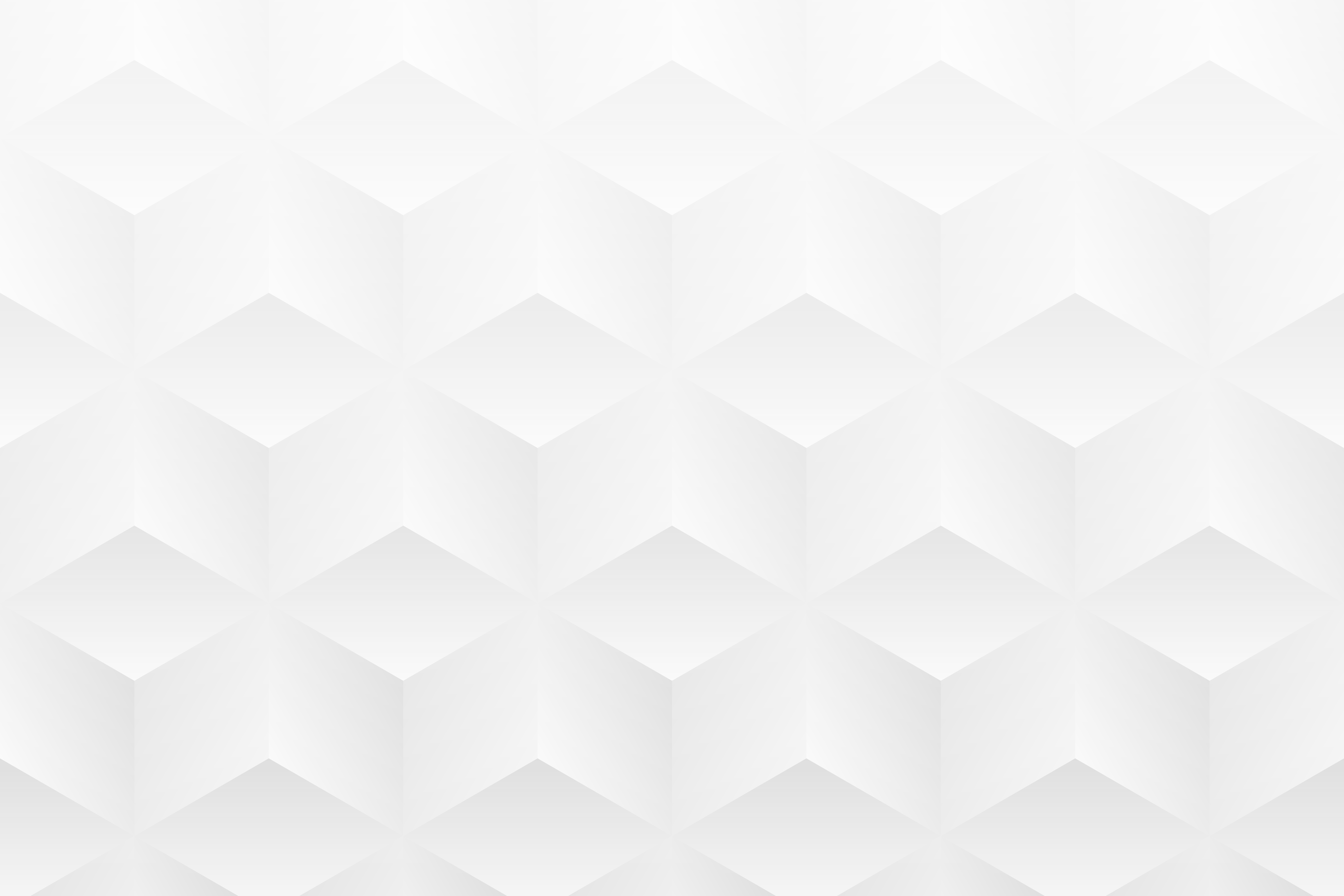 ANÁLISE COMPARATIVA
Em cada opção (A e B), liste três características ou aspectos relevantes. Descreva as vantagens e desvantagens desses recursos, concentrando-se em comparar e contrastar as duas opções. Este exercício é fundamental para qualquer análise aprofundada de duas estratégias, produtos ou soluções diferentes.
vs.
OPÇÃO A
OPÇÃO B